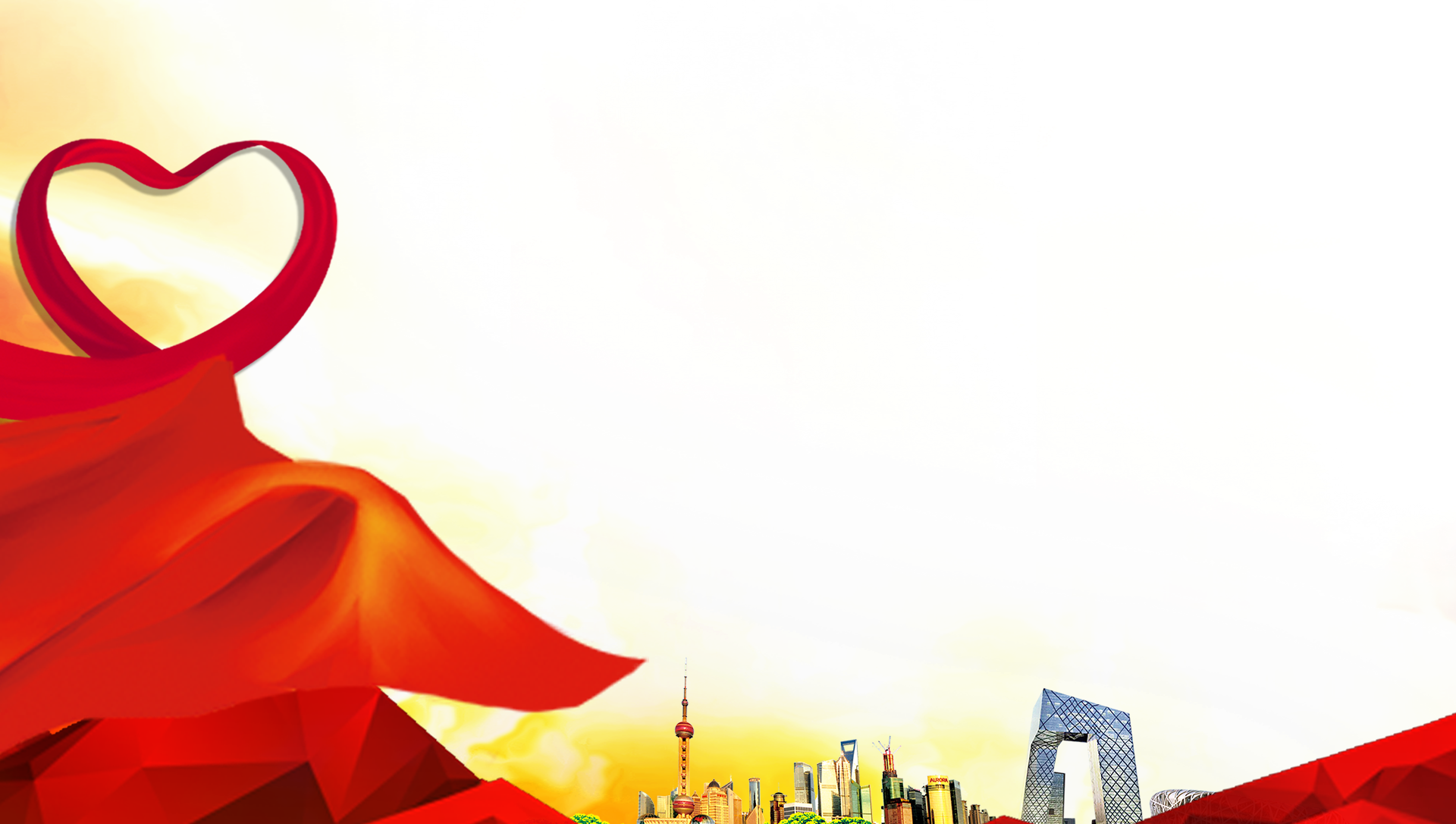 众 志 成 城   共 抗 疫 情
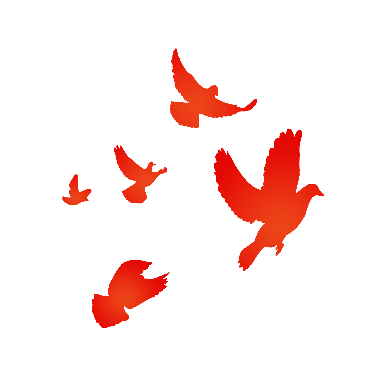 保 障 精 准 计 量     助 力 复 工 复 产
国家市场监督管理总局计量司
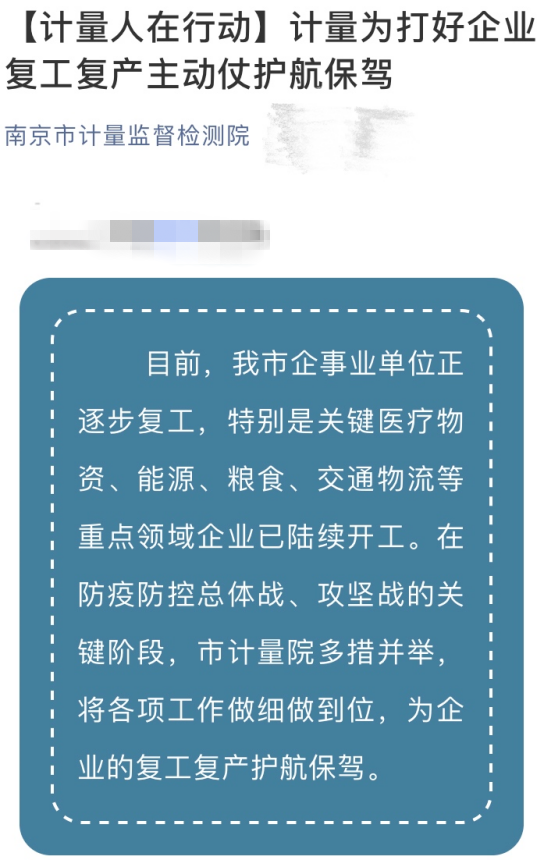 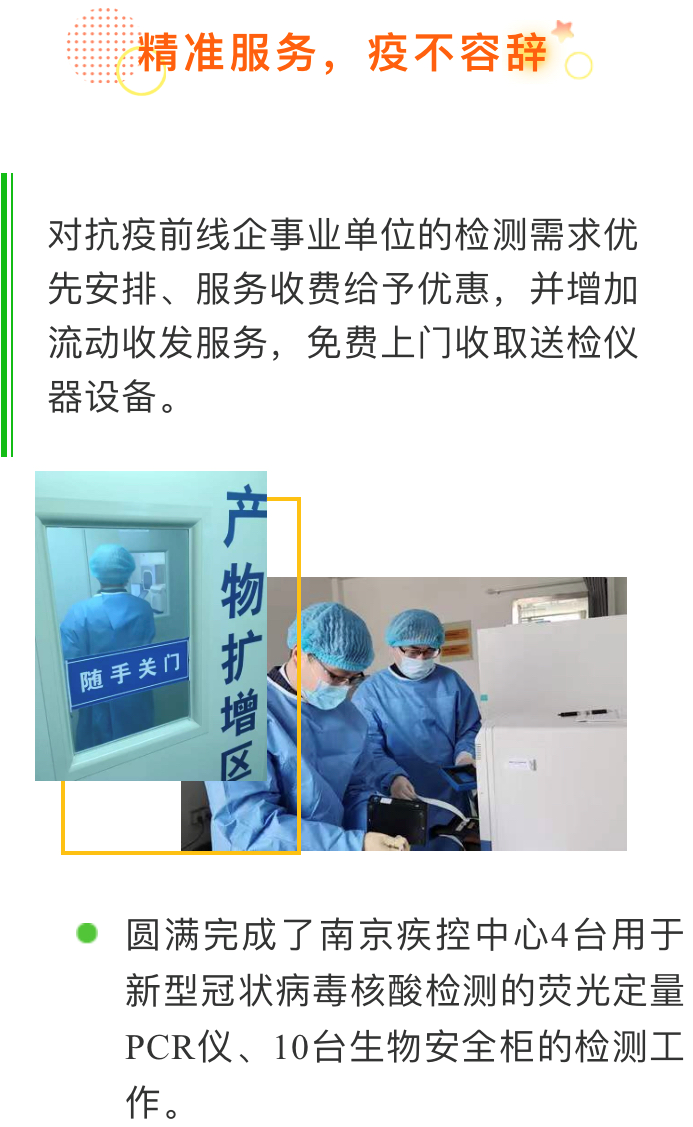 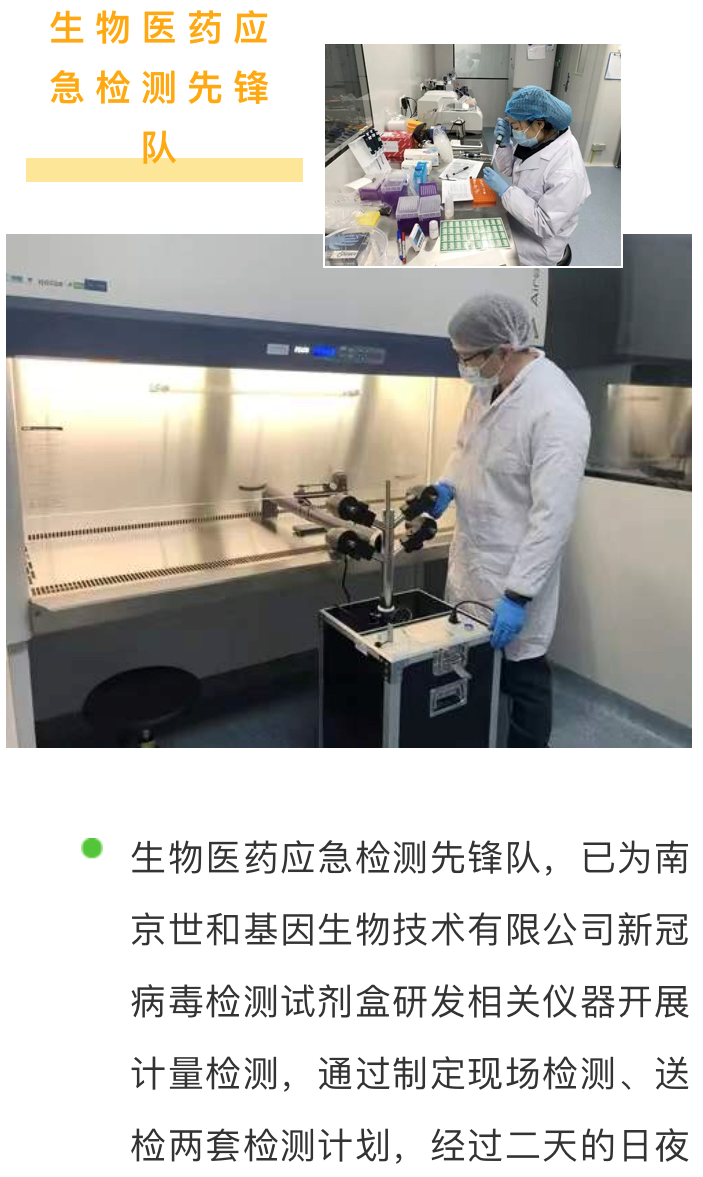 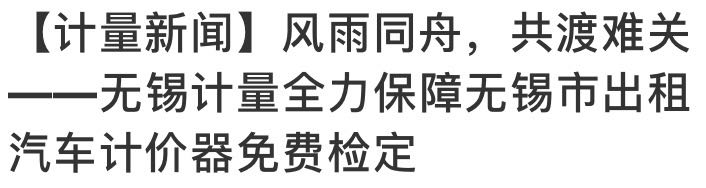 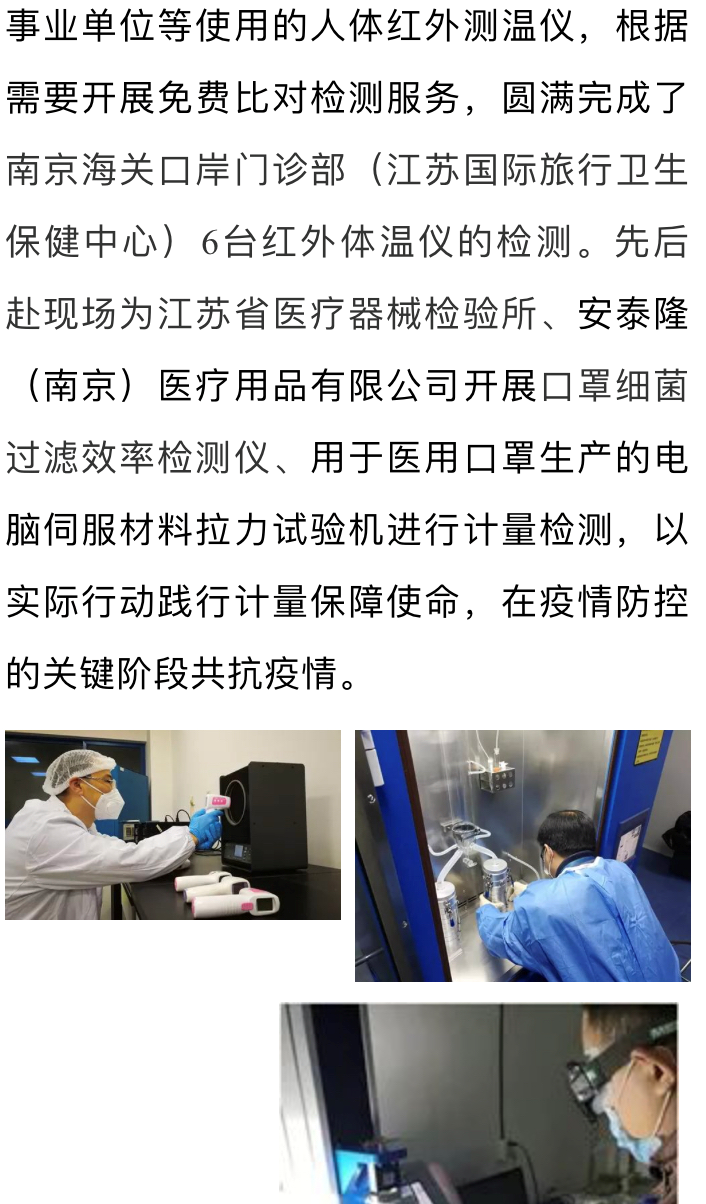 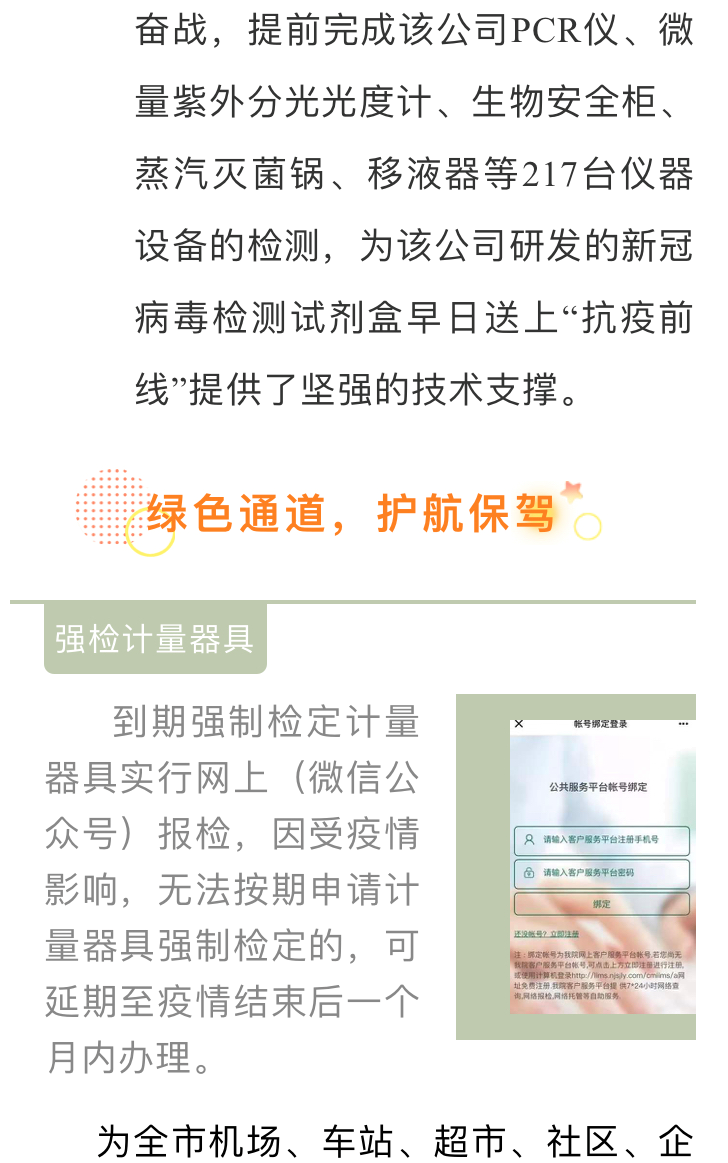 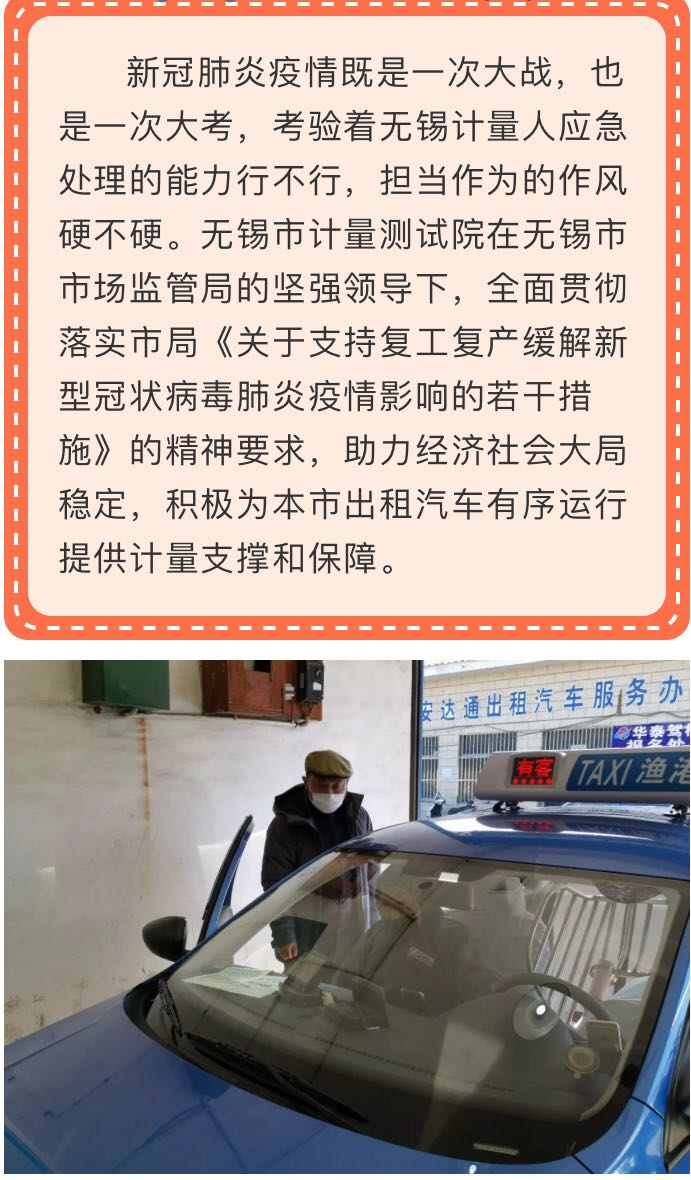 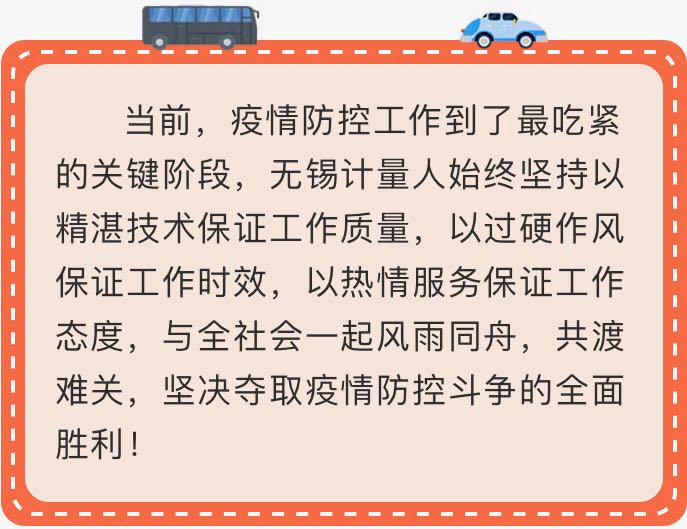 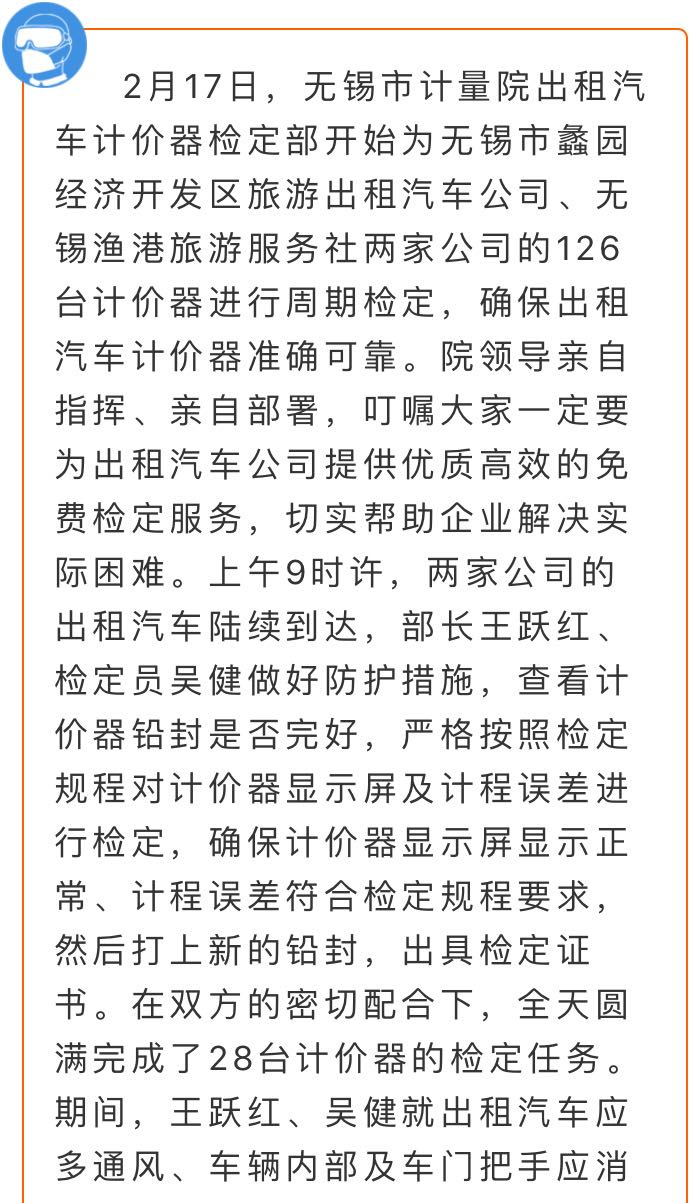 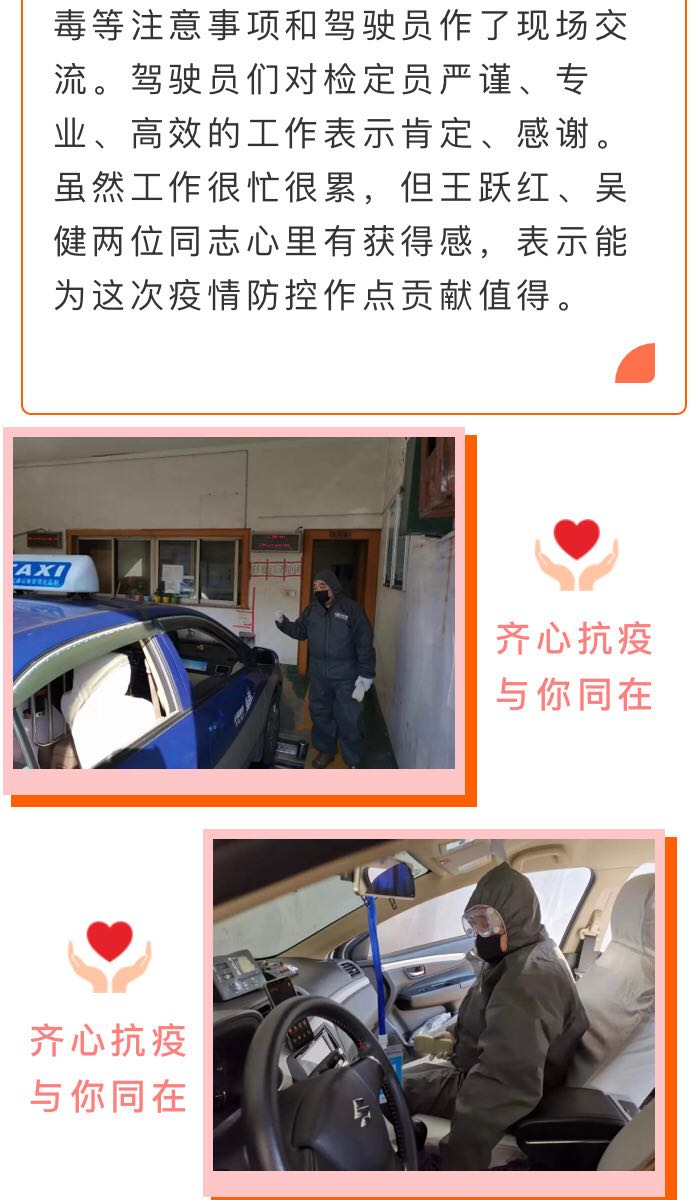 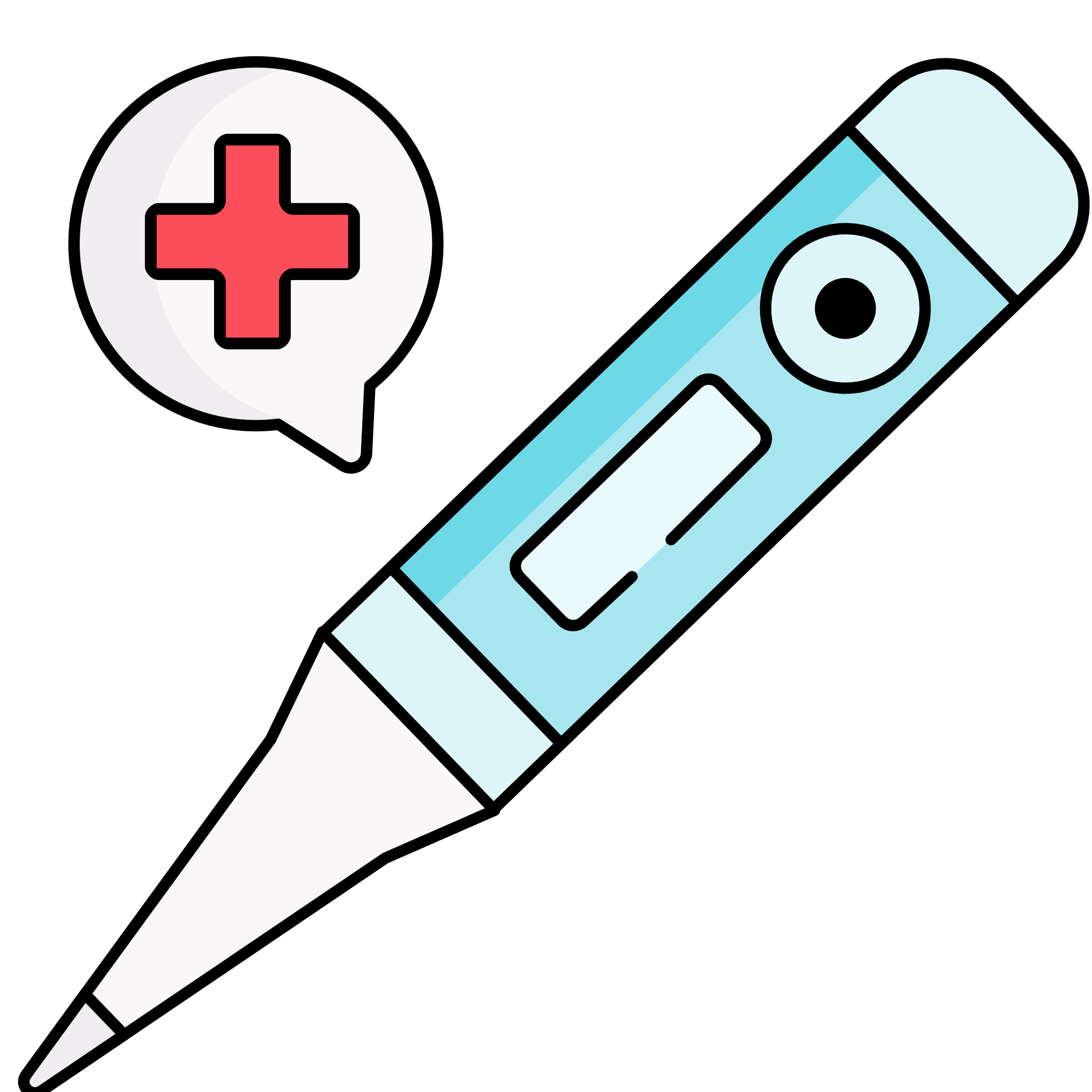 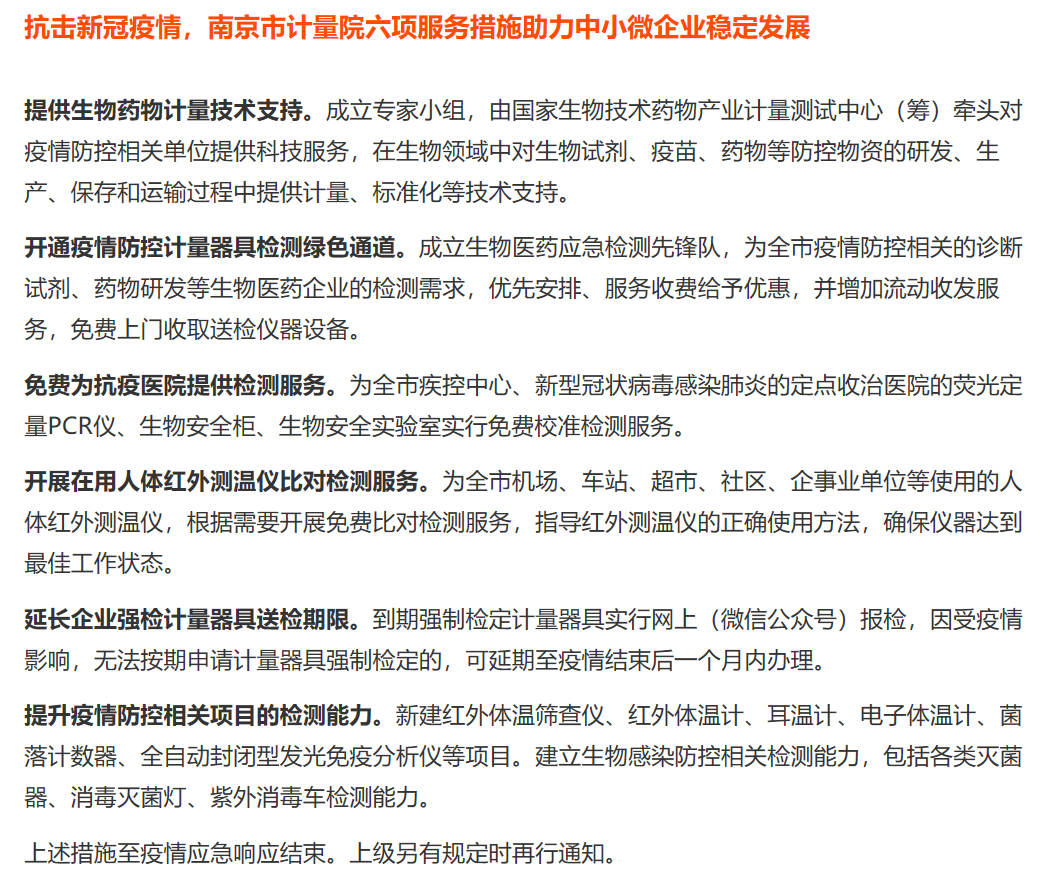 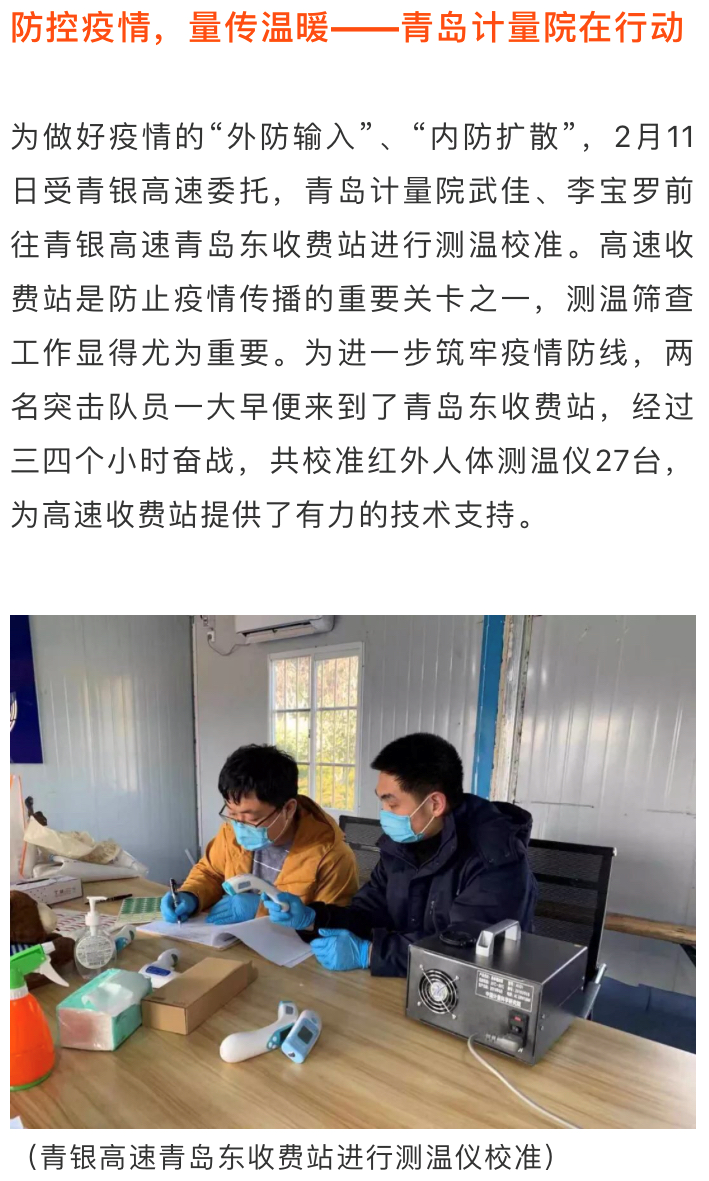 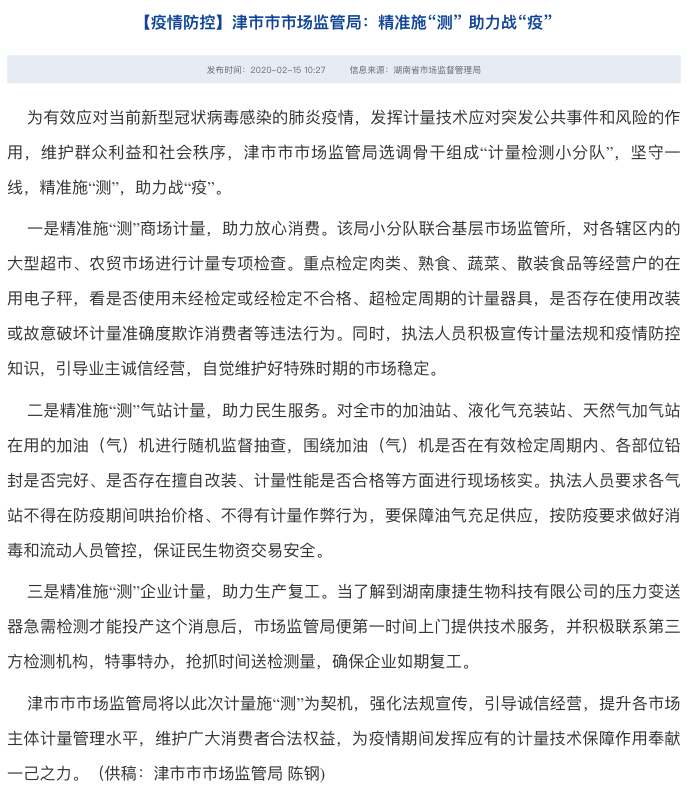 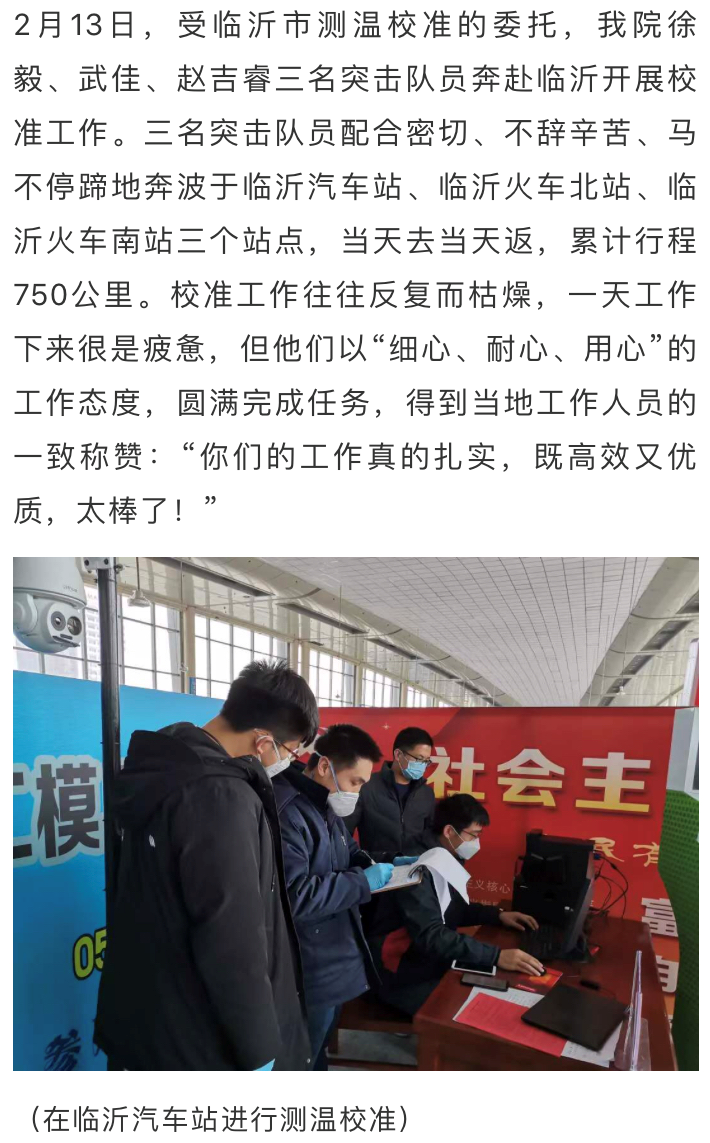 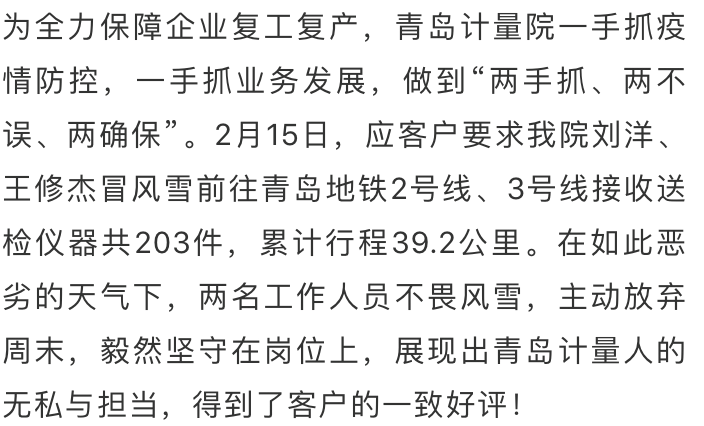 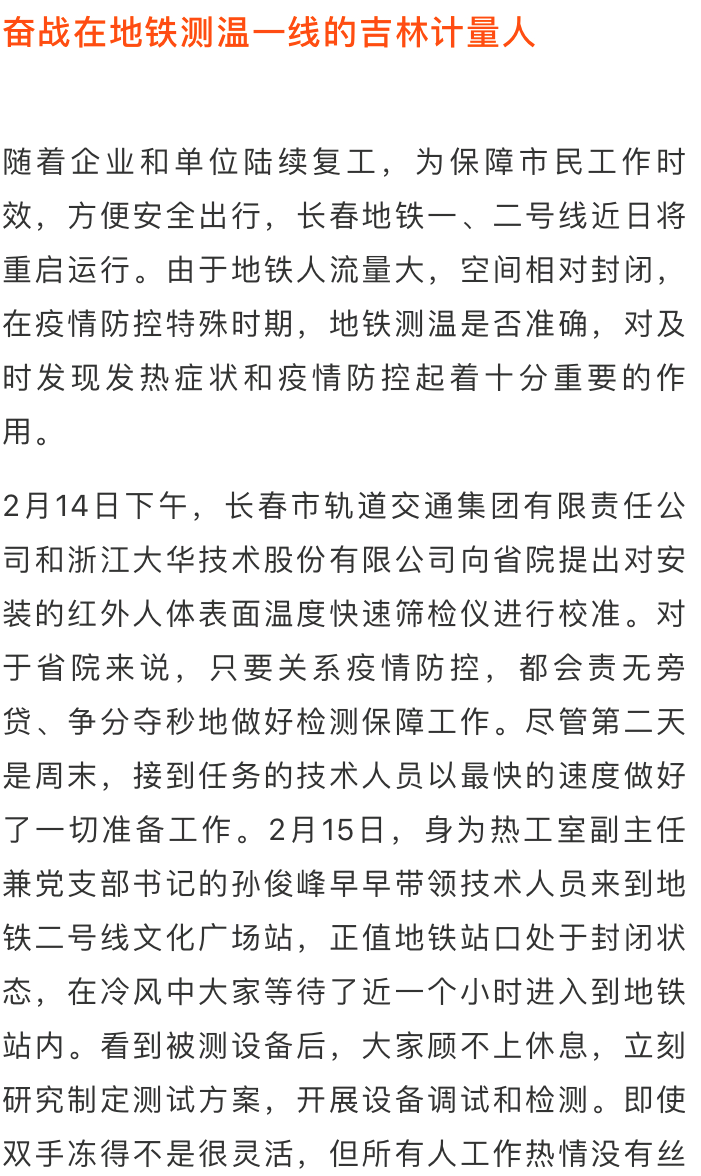 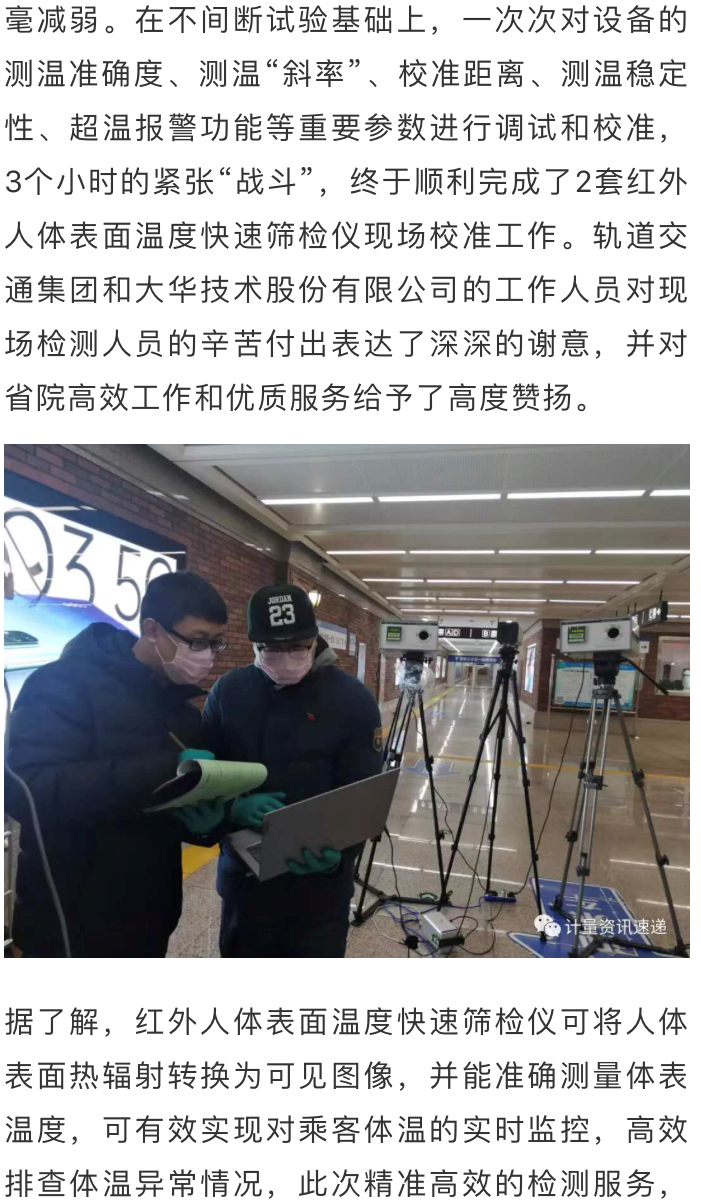 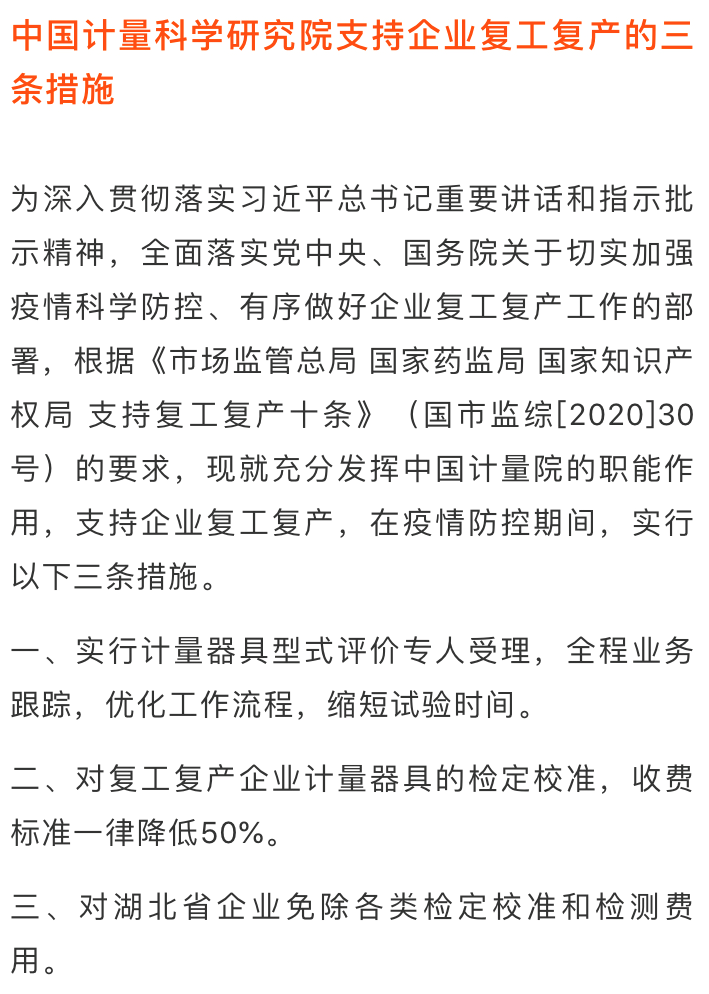 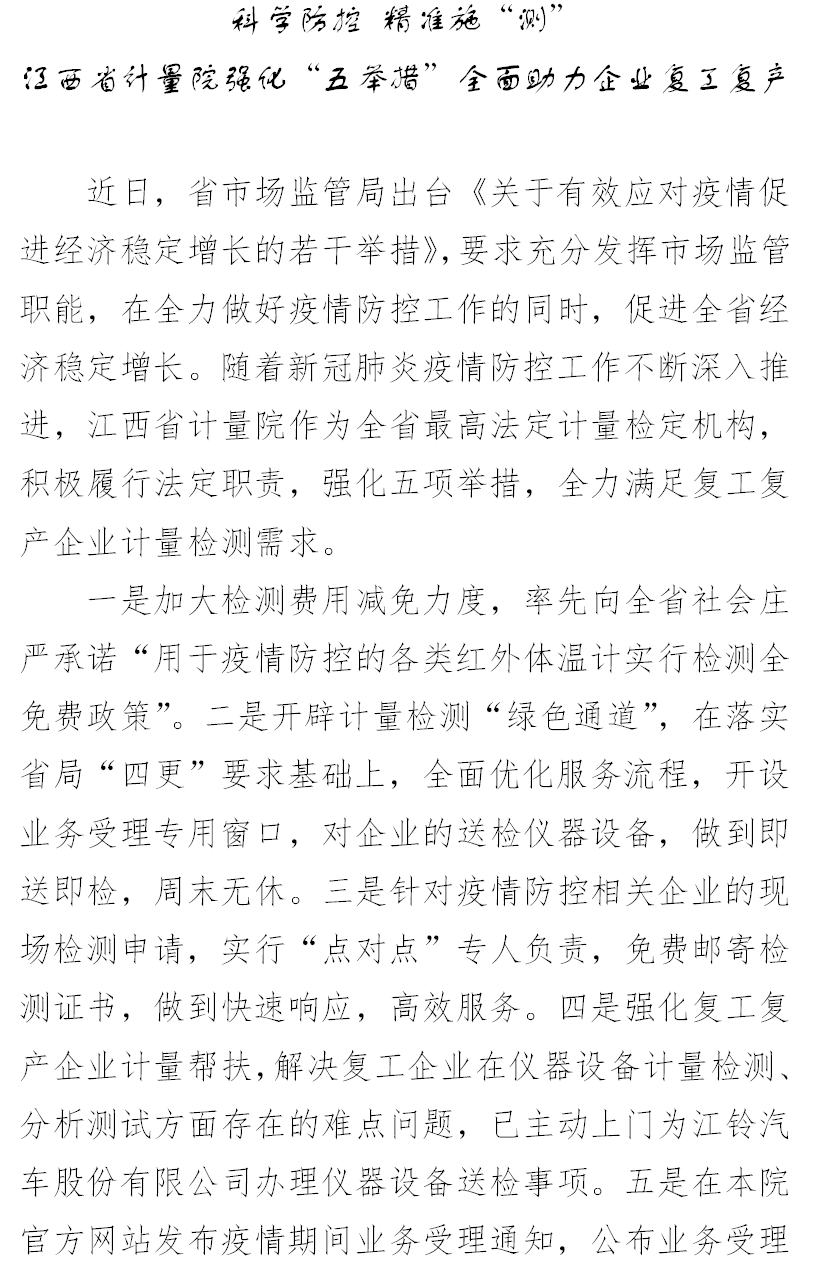 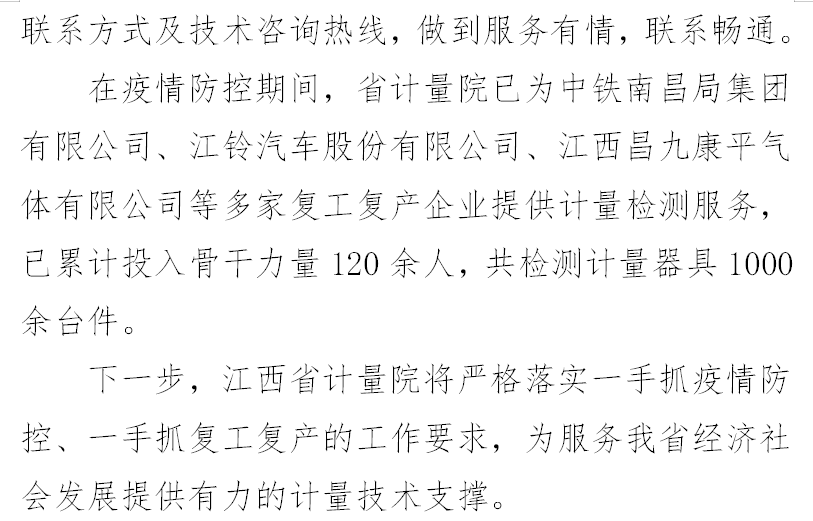 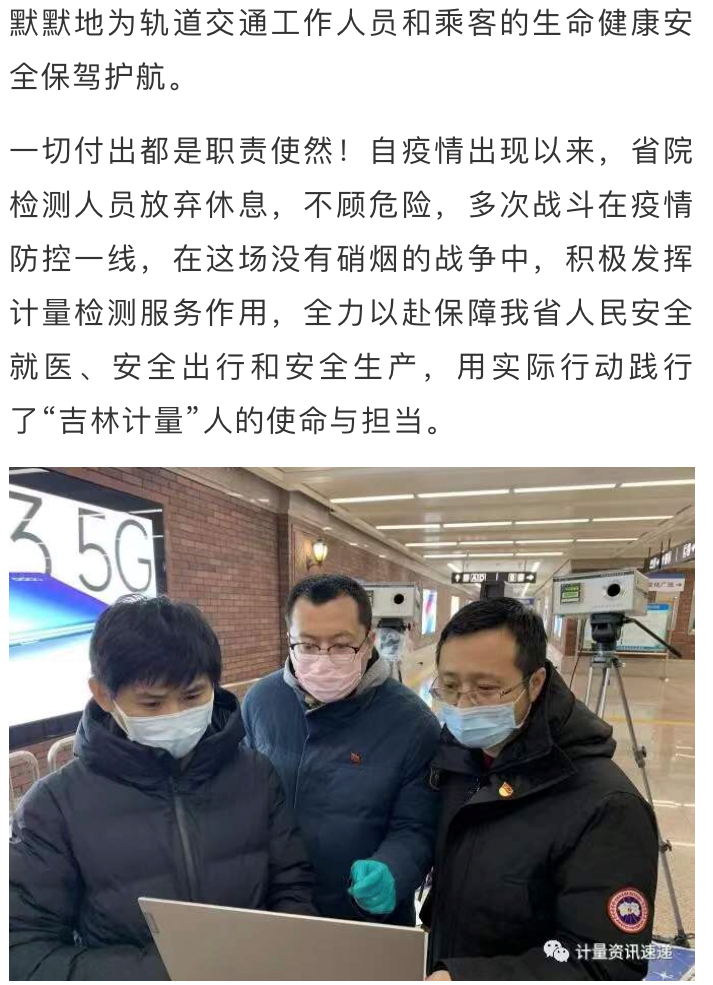 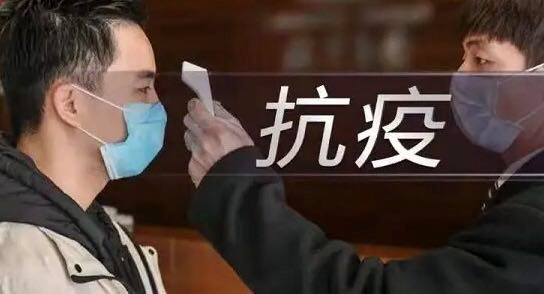 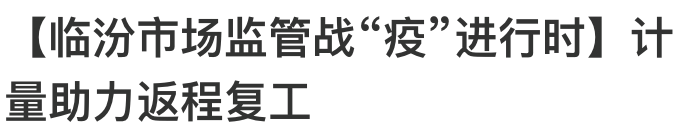 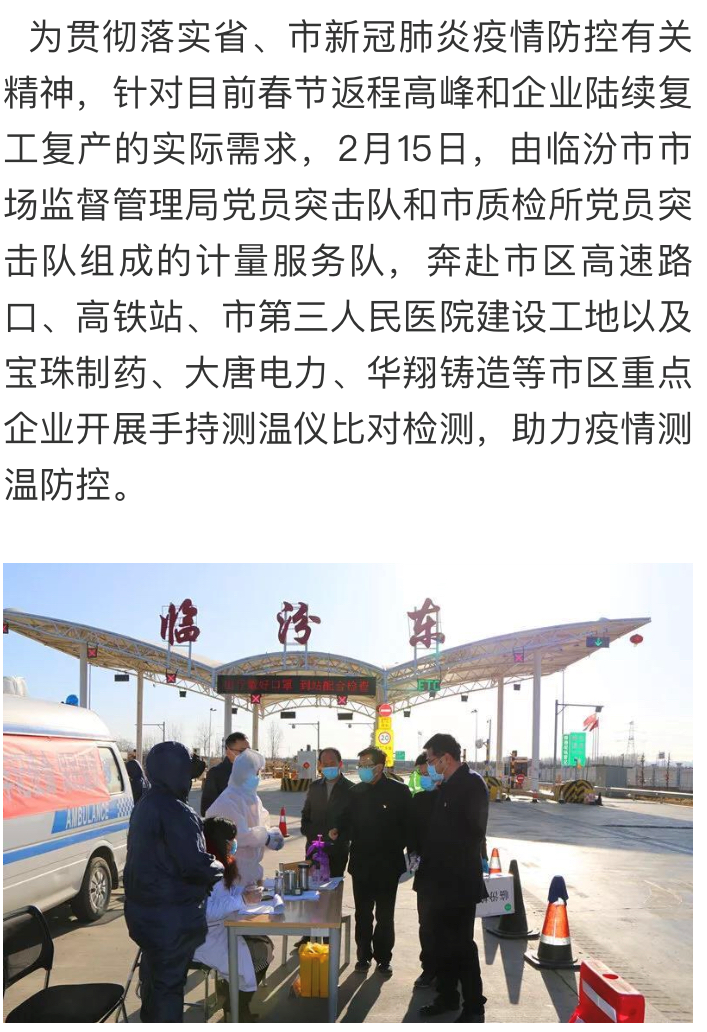 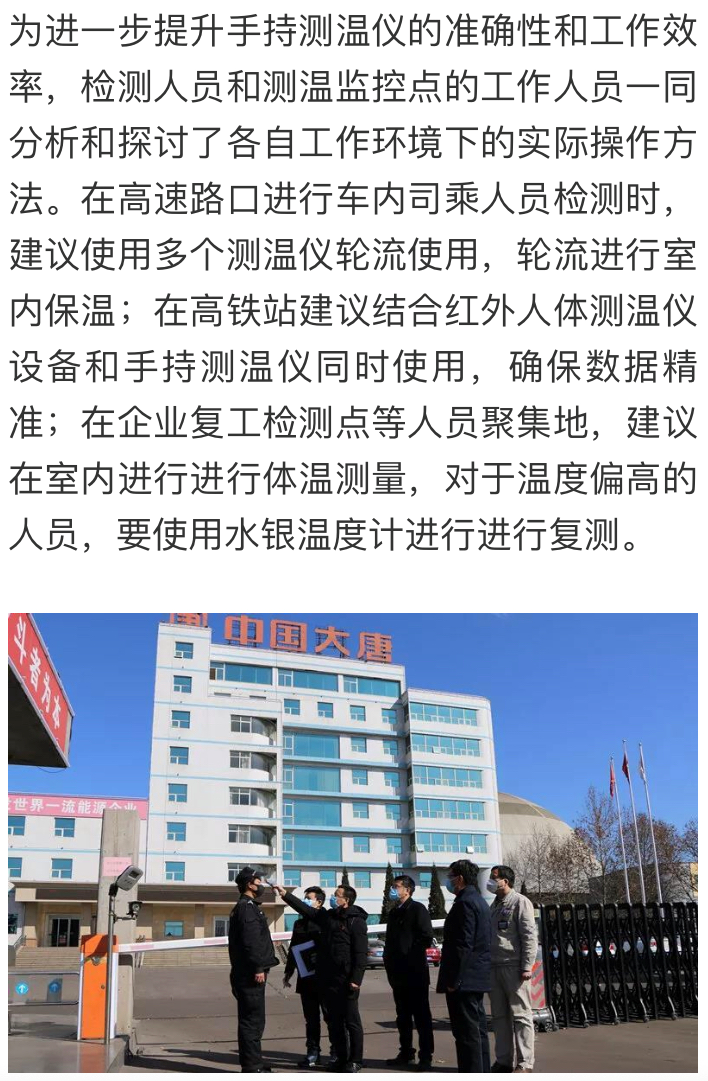 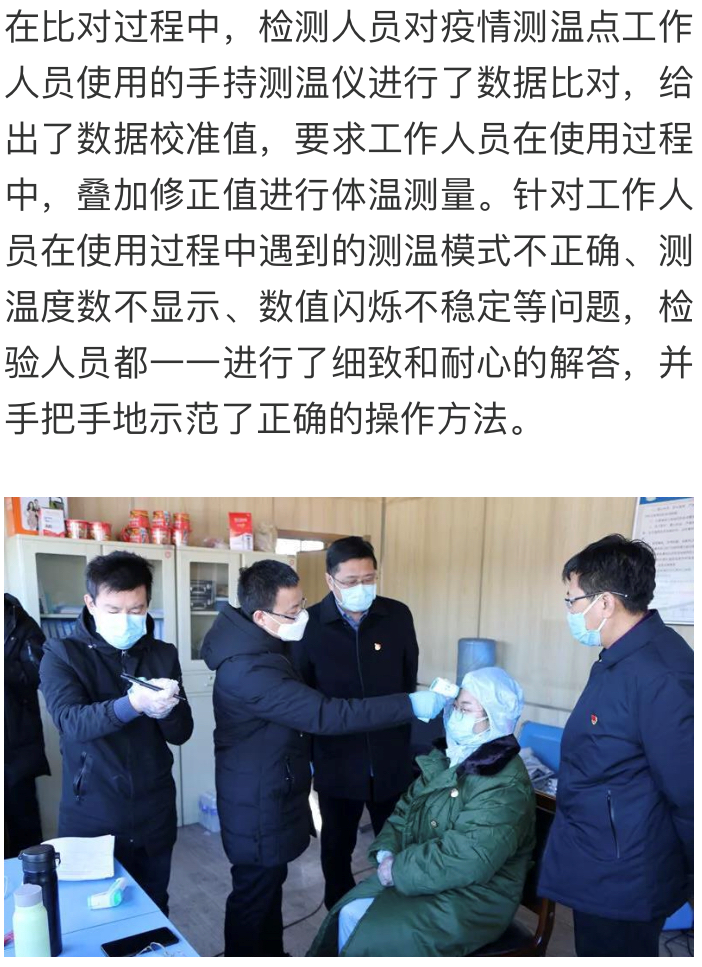 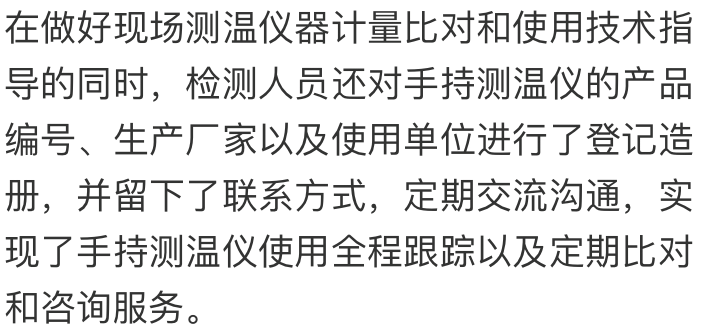 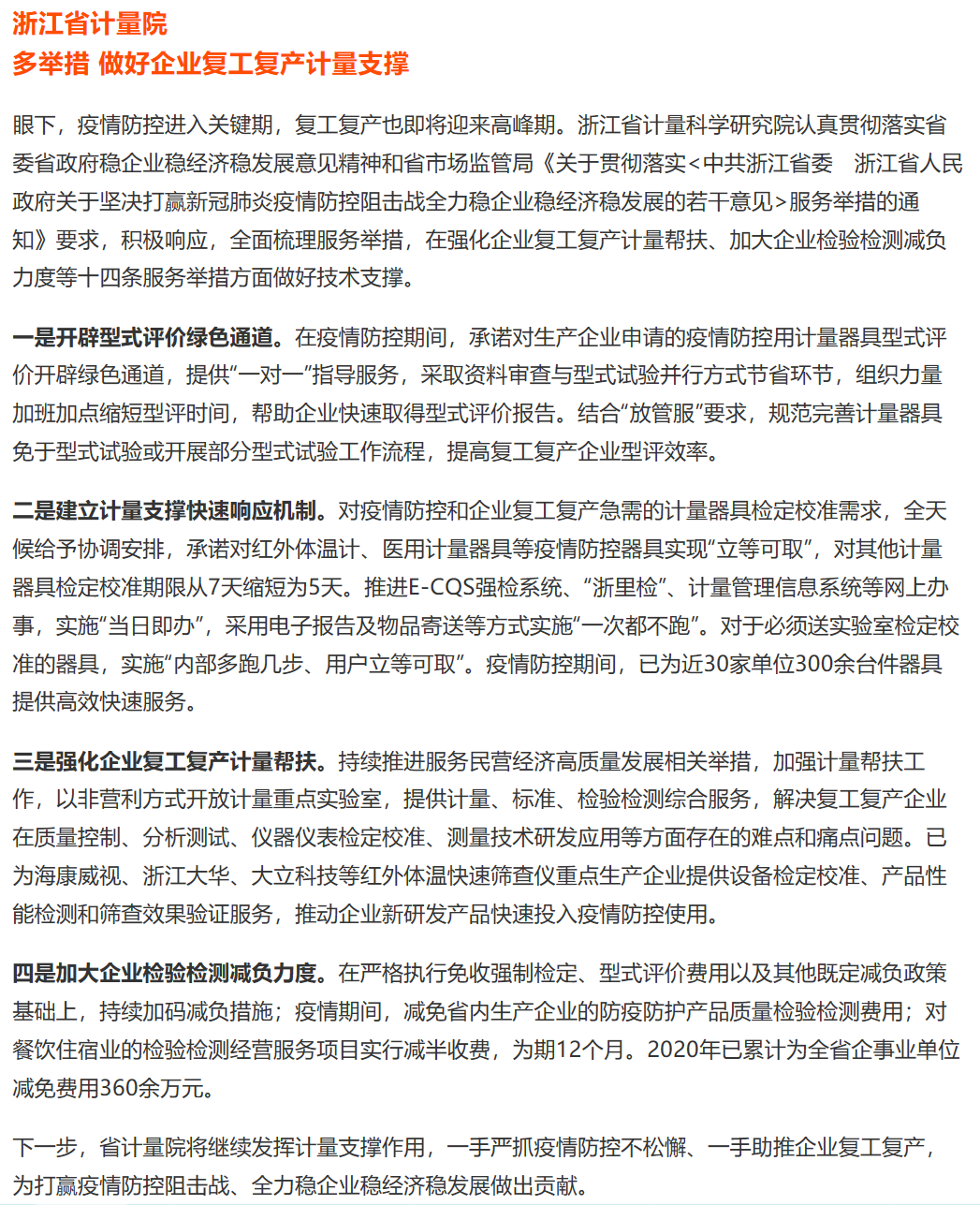 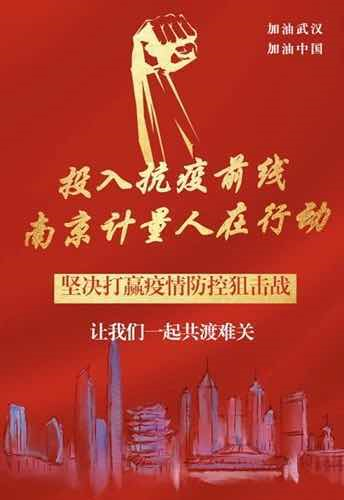 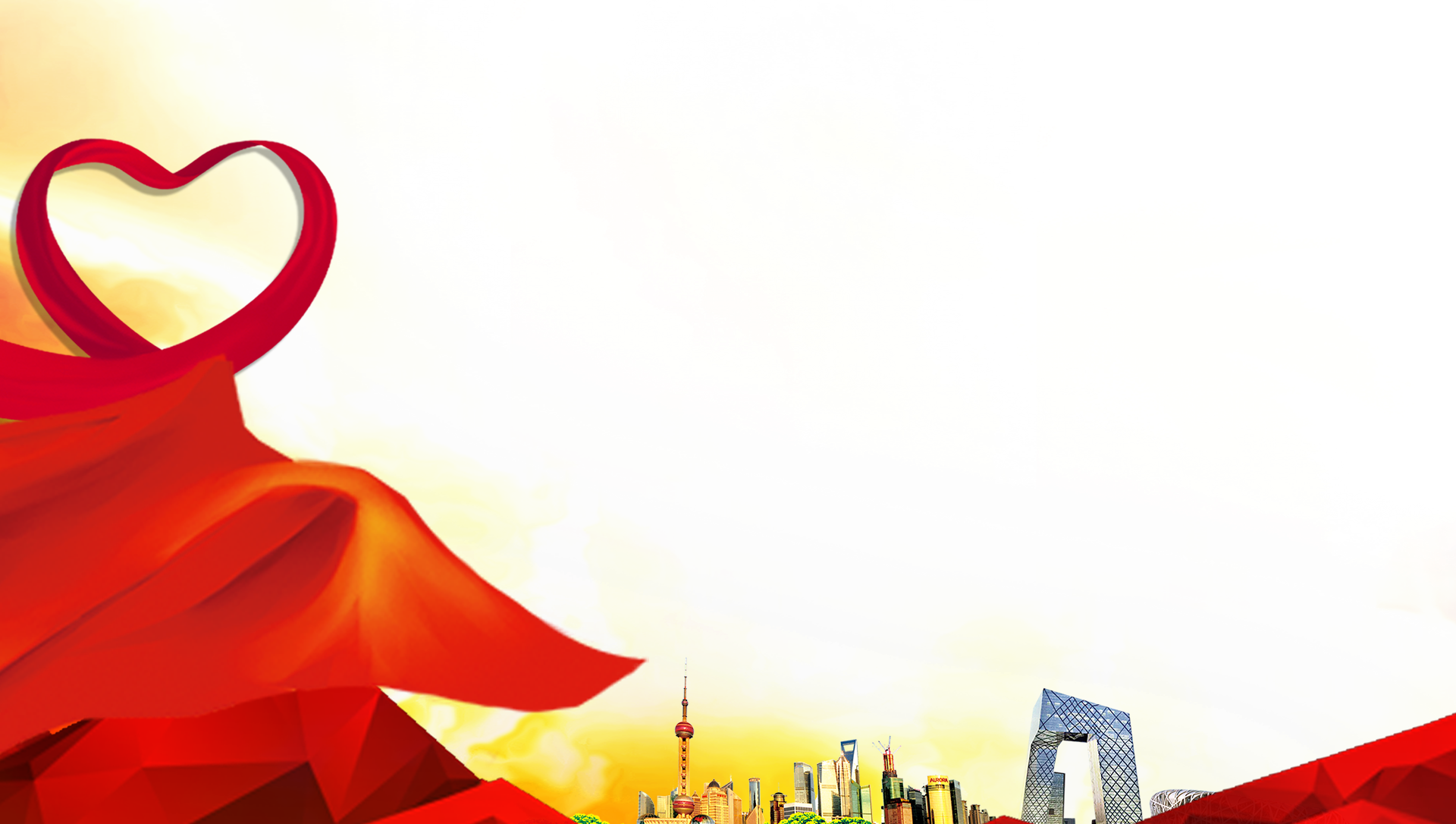 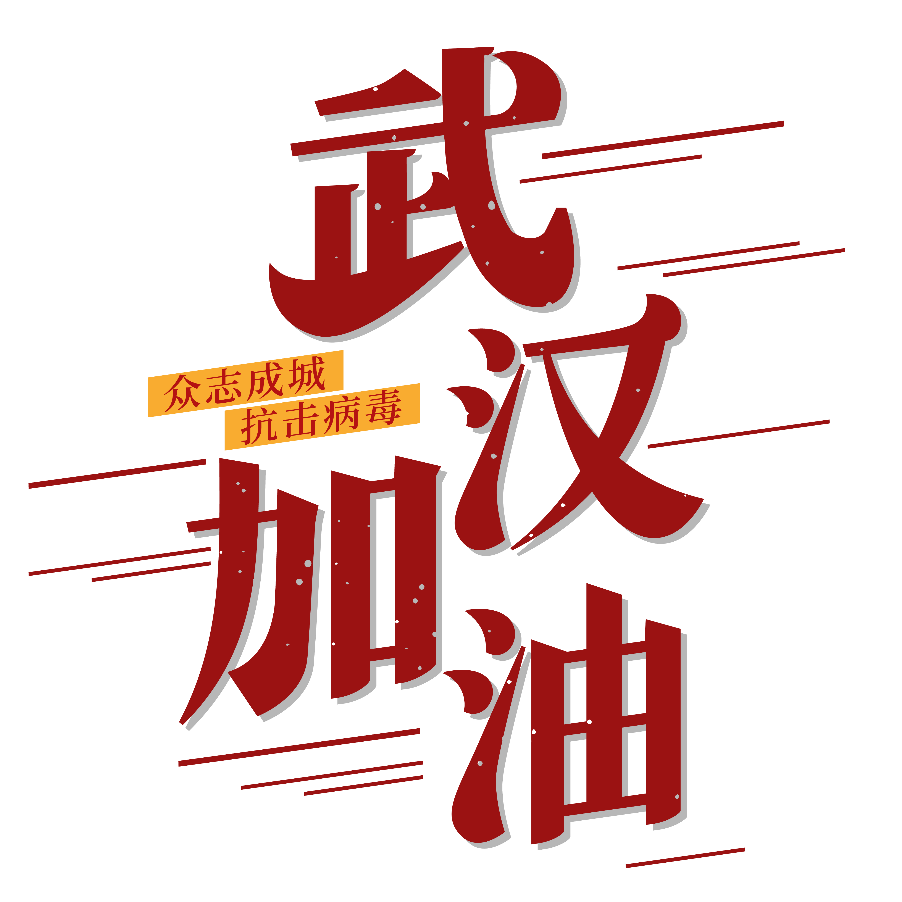 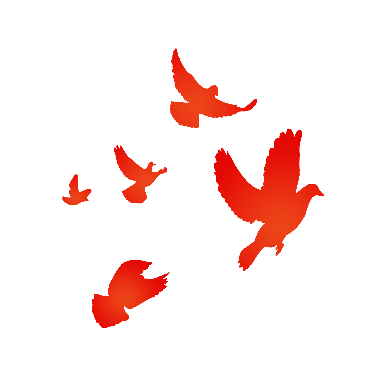